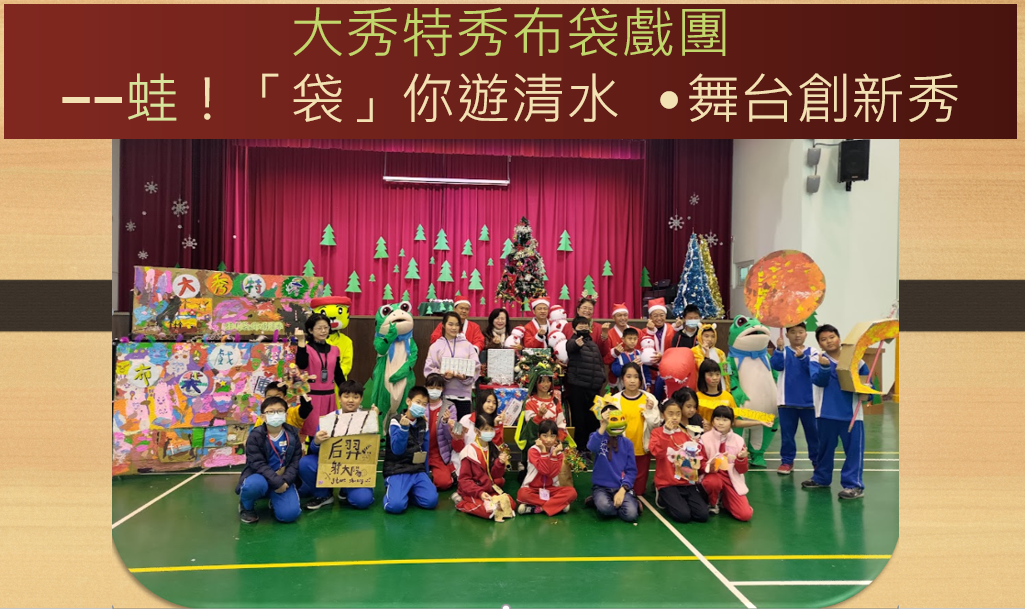 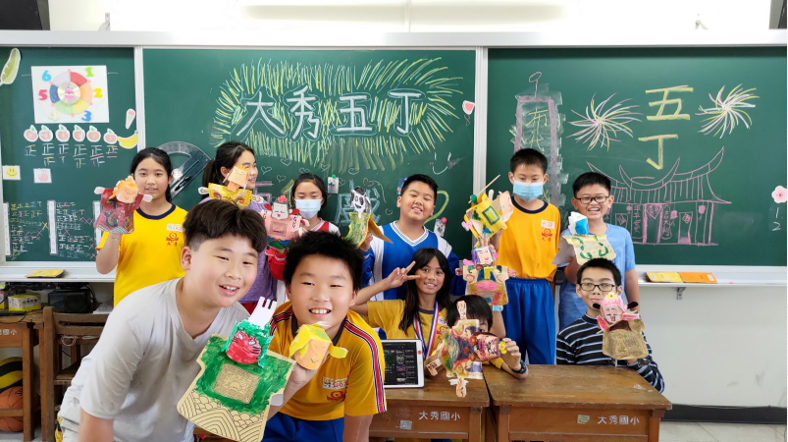 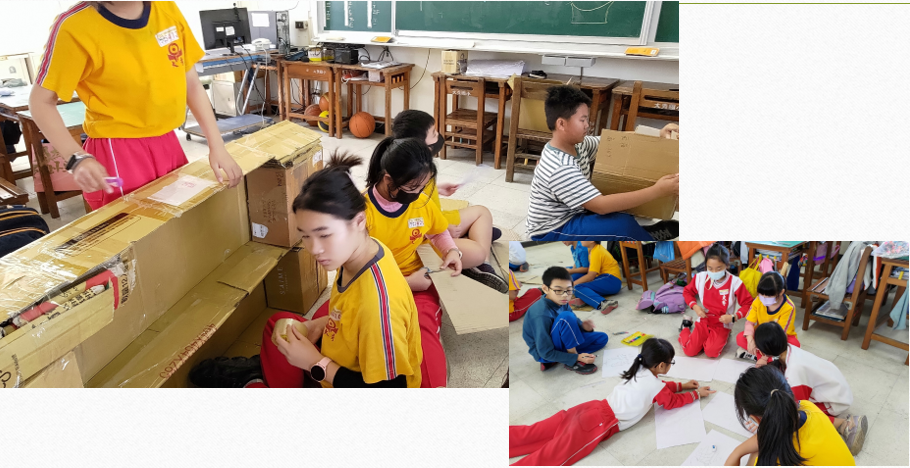 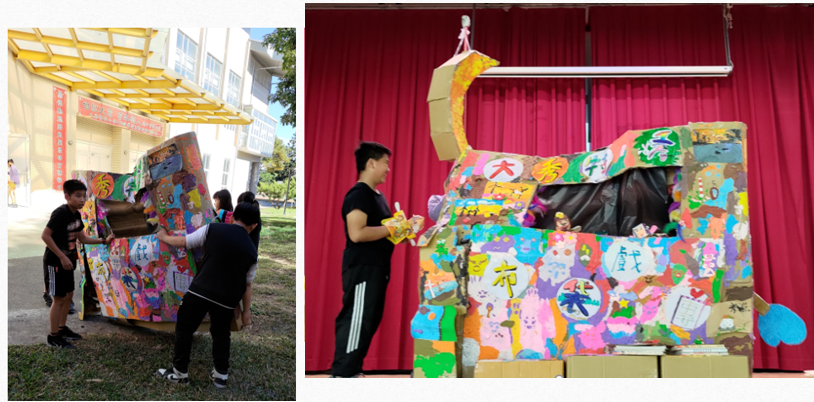 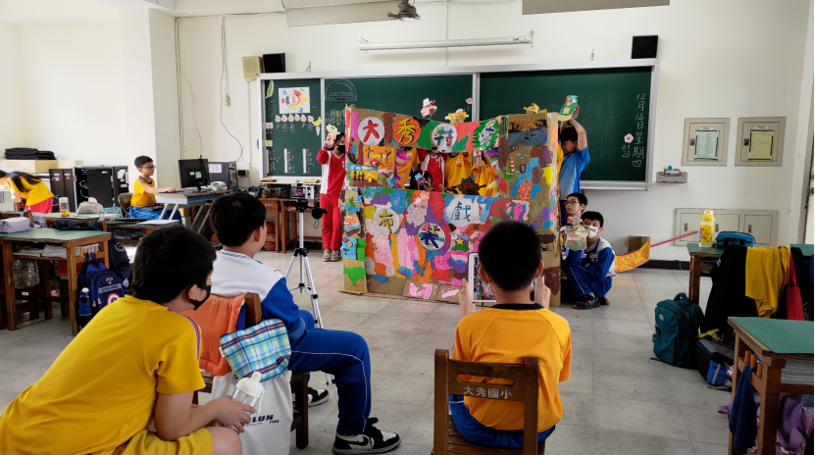 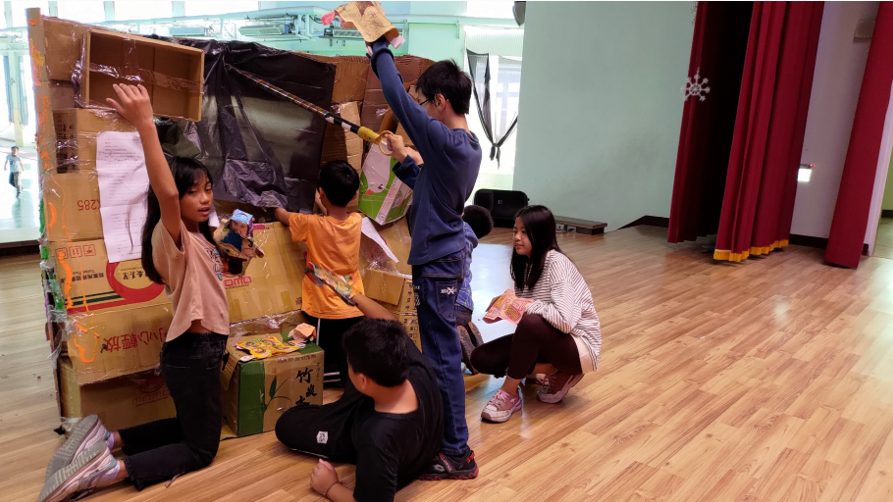 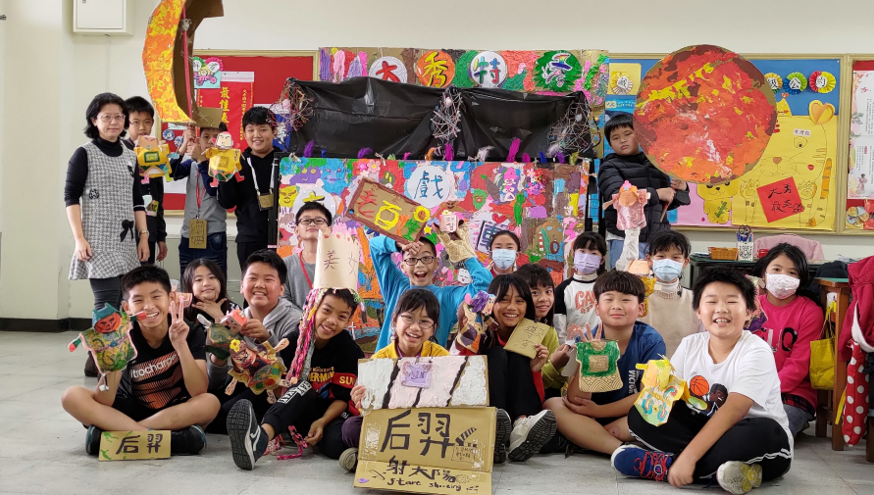 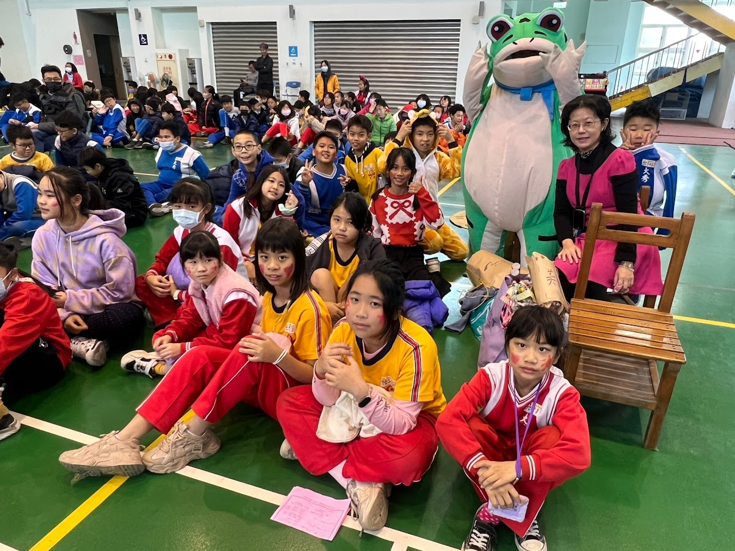 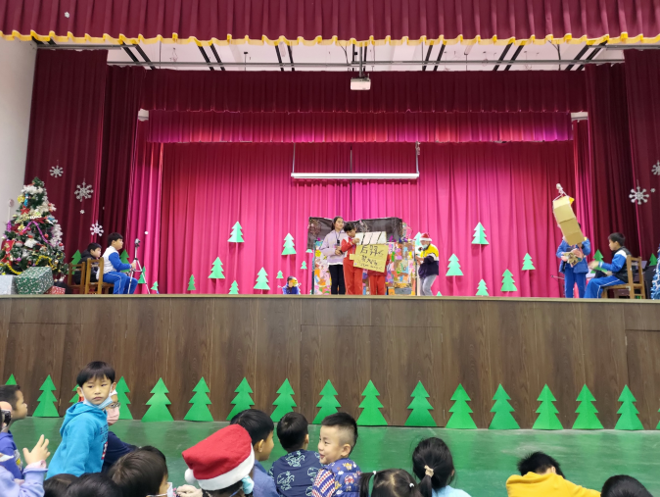 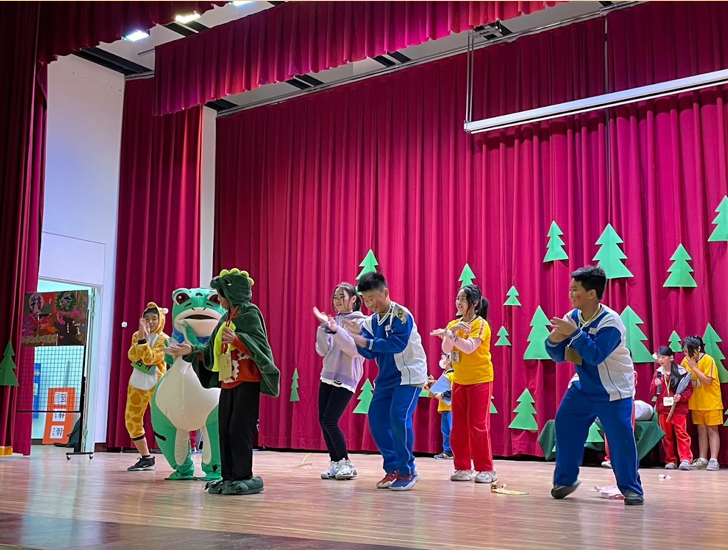 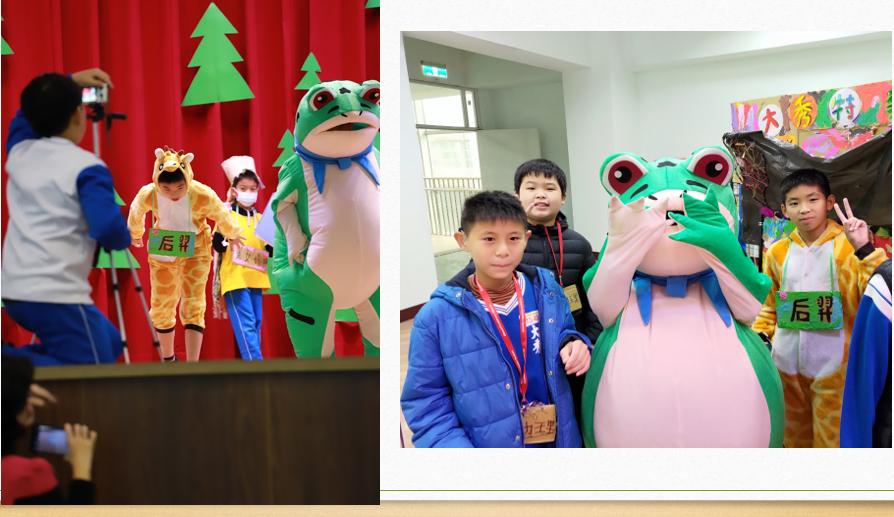 下一場演出即將開始!
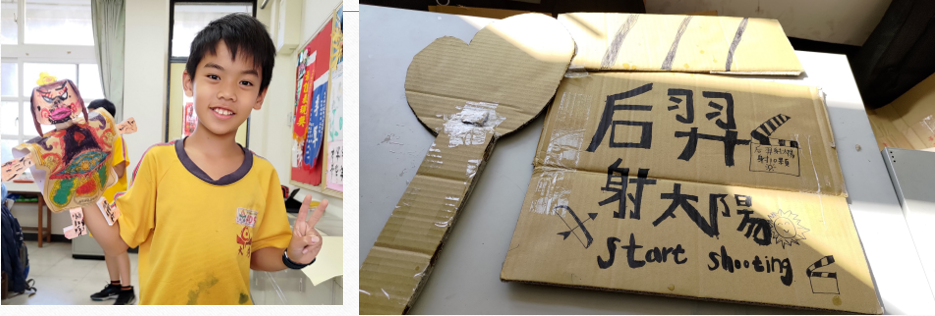 謝謝您的觀賞